西班牙學制
吳庭慧、郭適銓
教育概況
義務教育年限：6~16歲

1978年的《西班牙憲法》－去中心化模式
[Speaker Notes: 教育自主權下放地方]
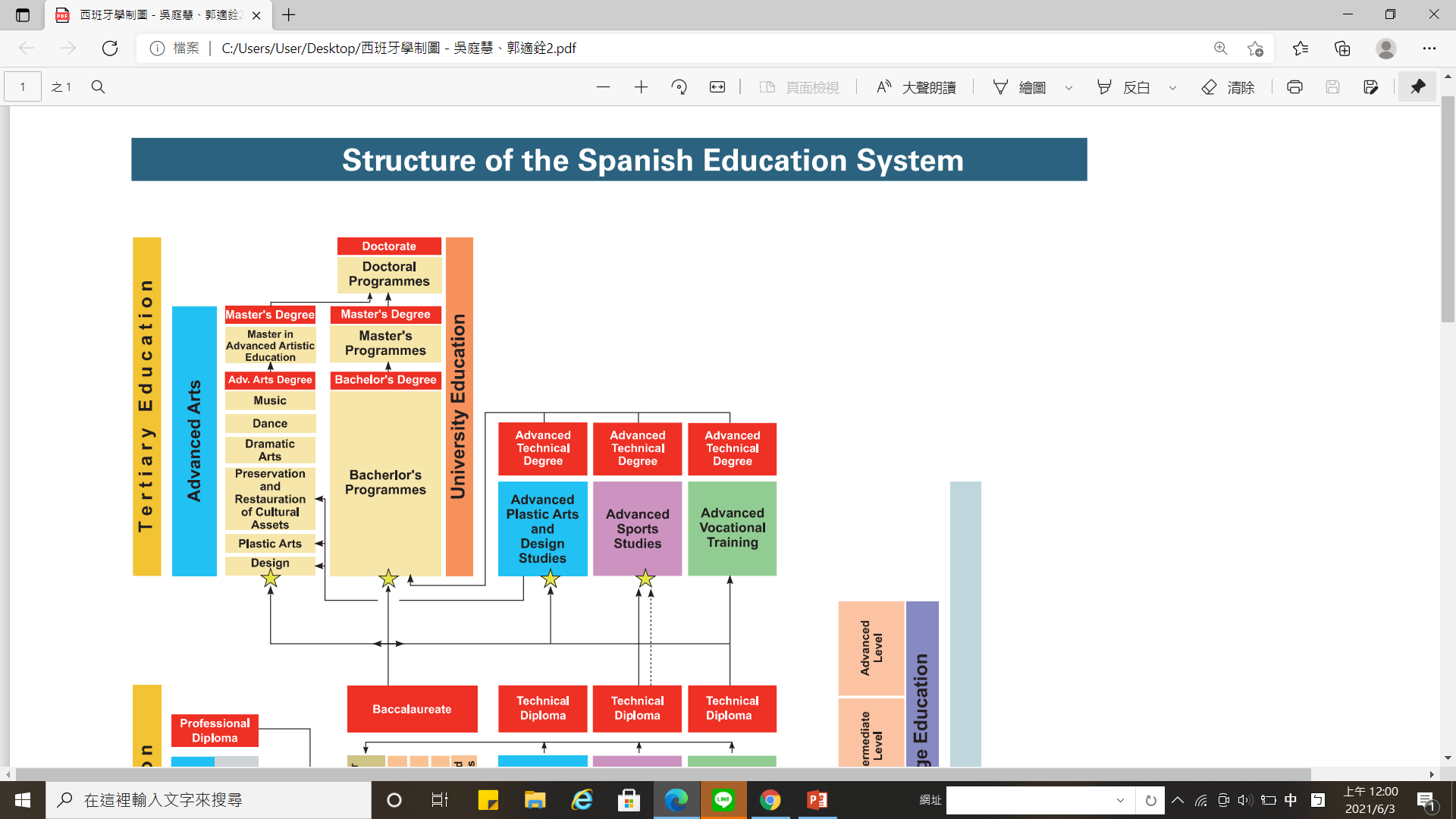 西班牙學制圖
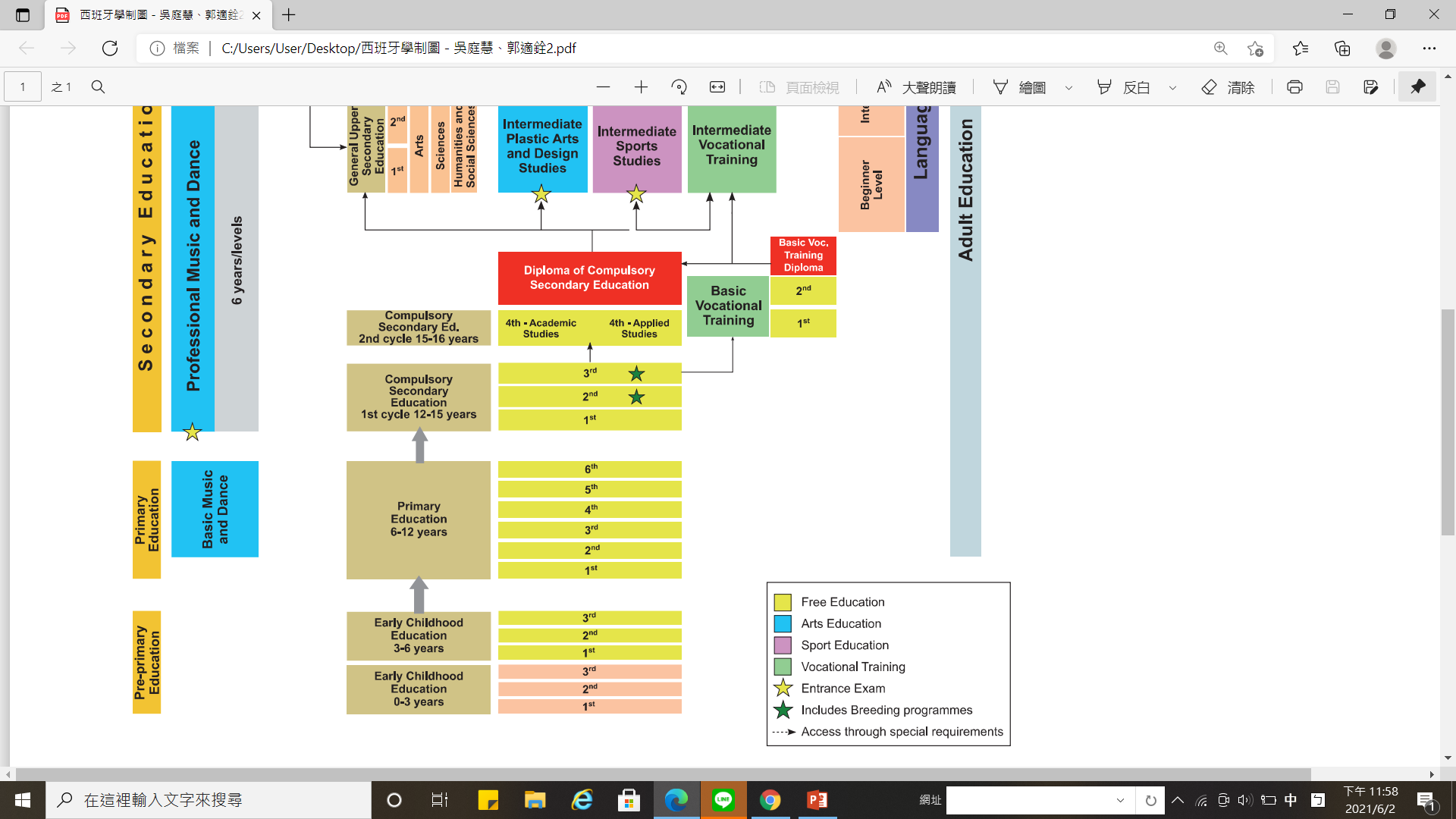 學前教育（3＋3）
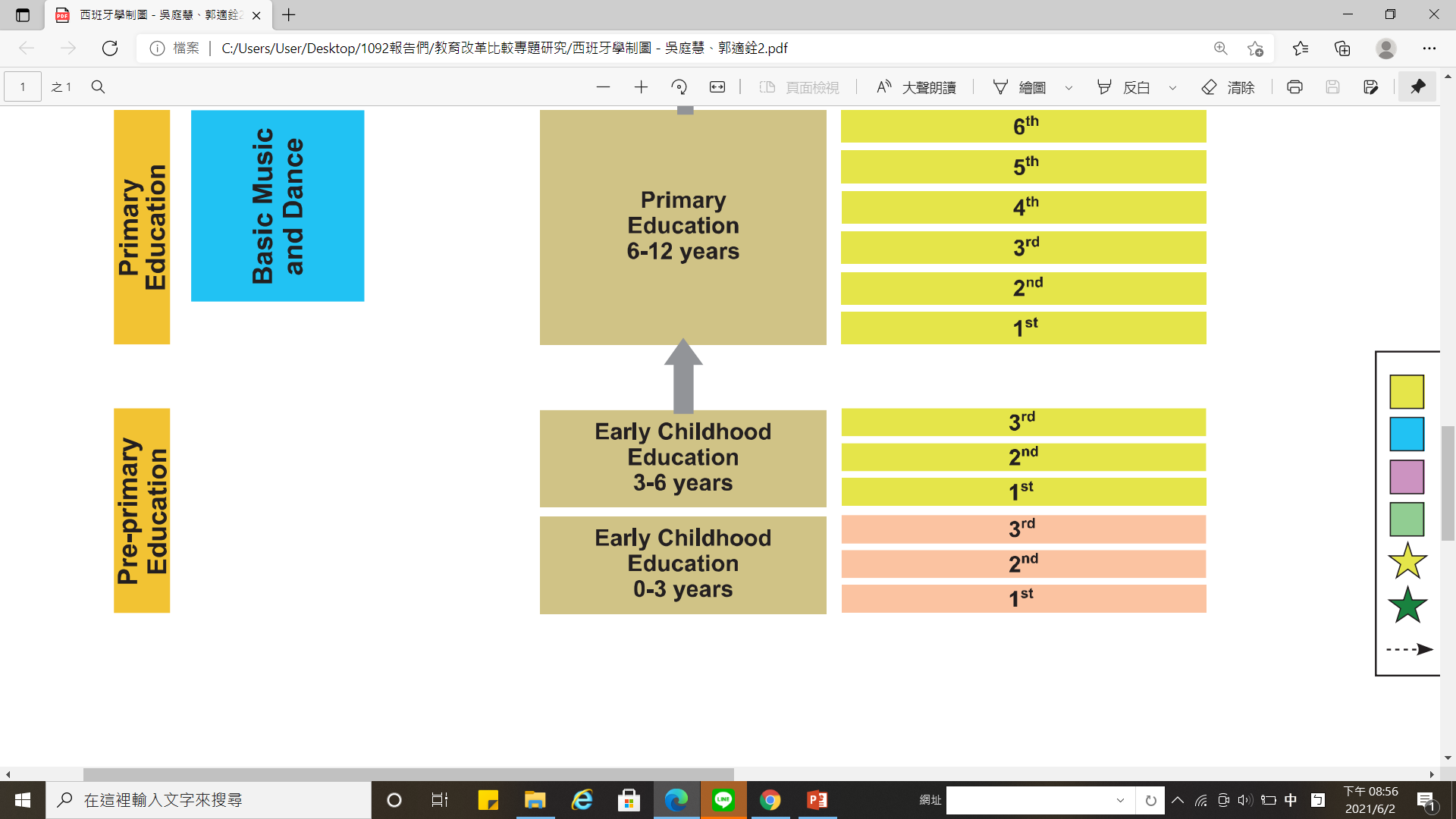 非義務教育

後三年免費
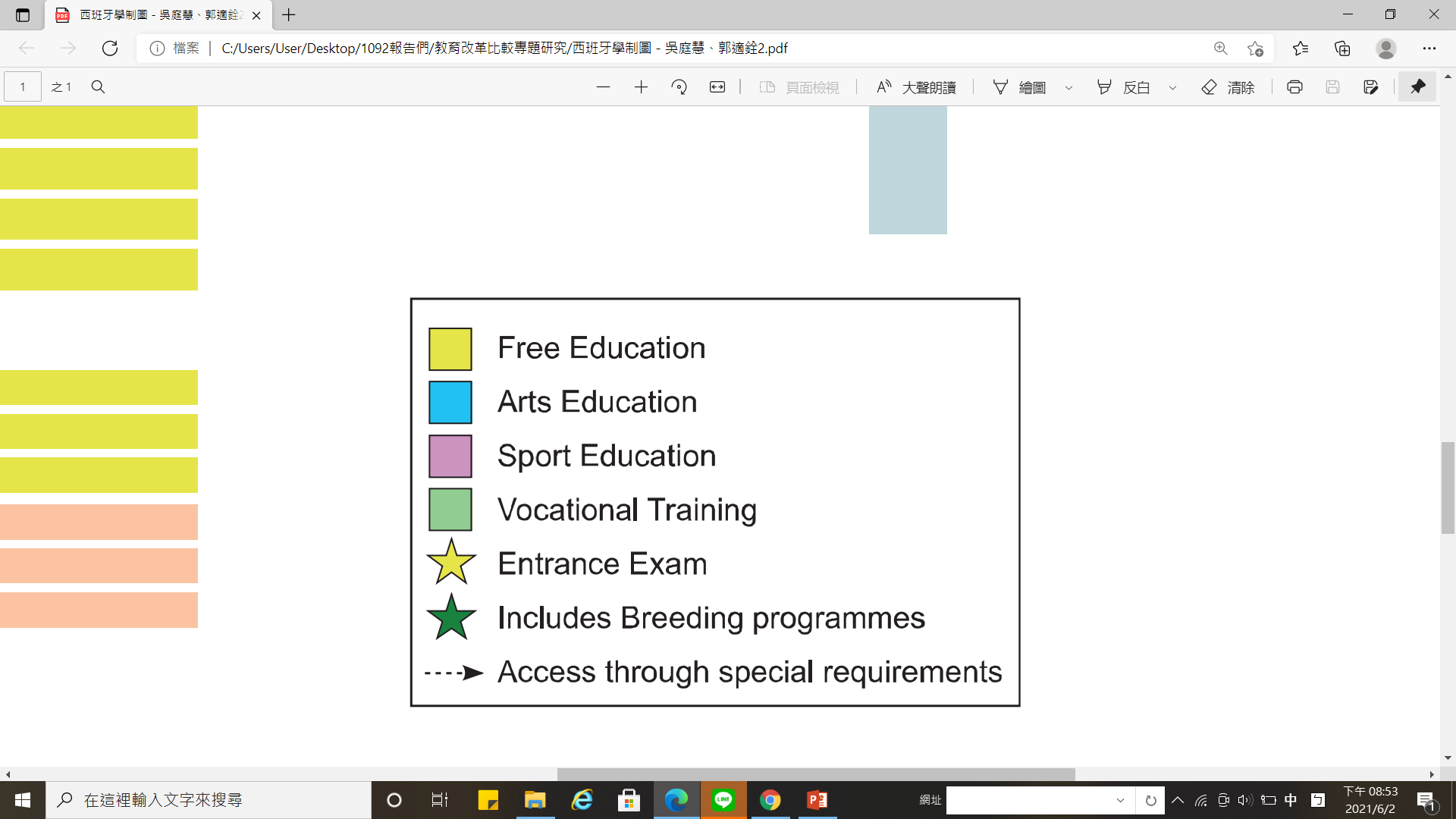 初等教育（6）
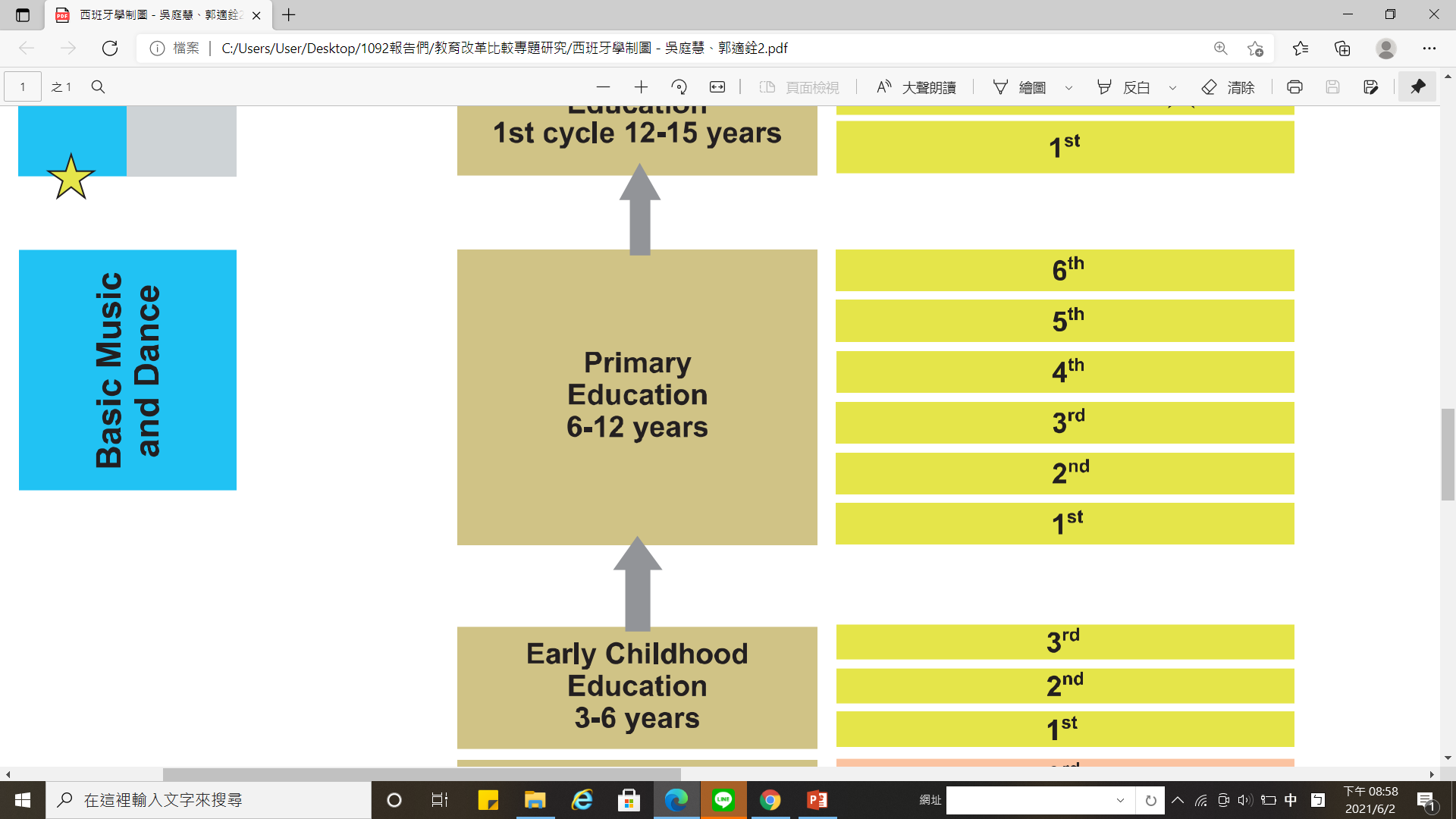 義務教育

免費
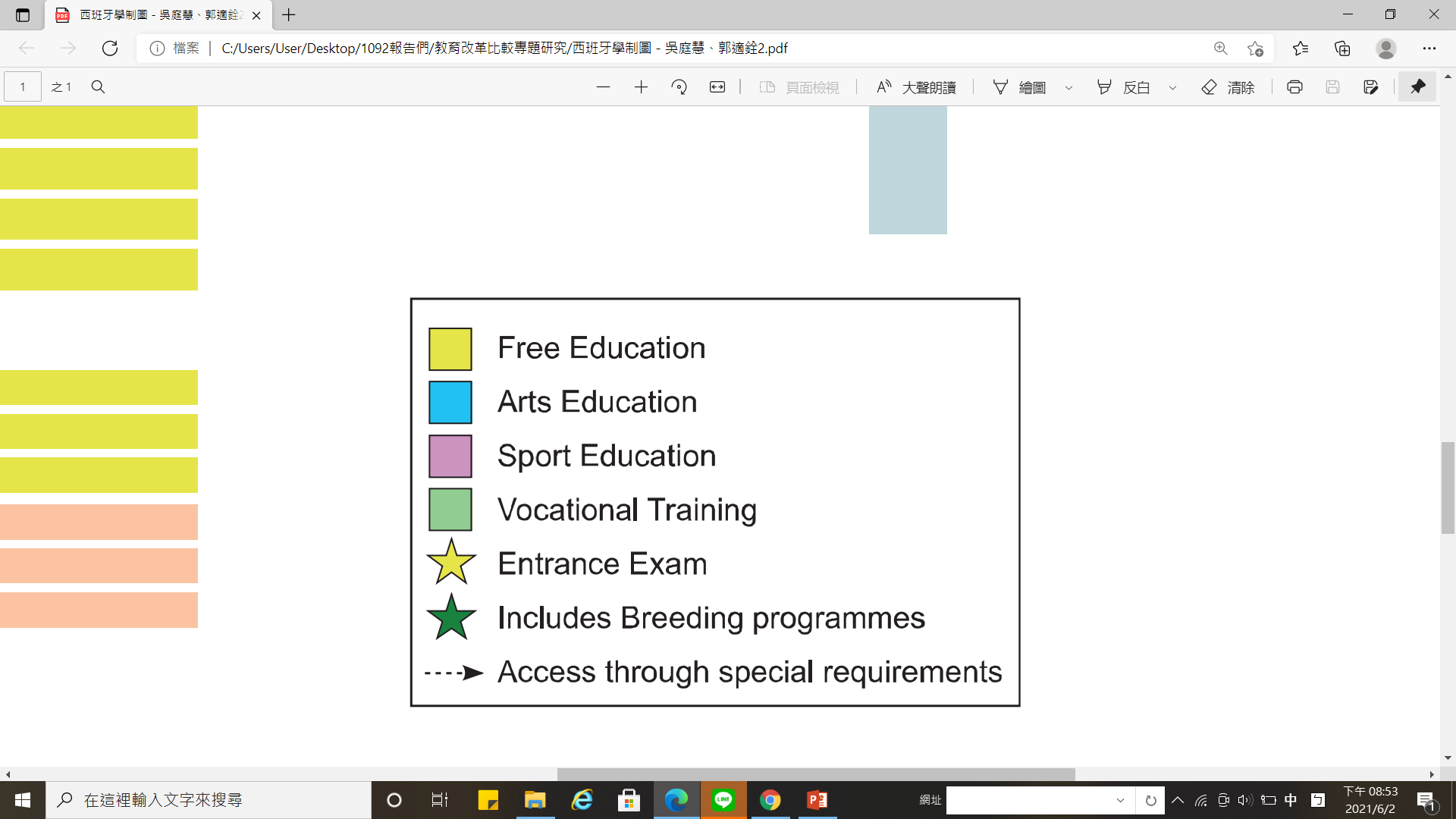 中等教育－國中（3＋1）
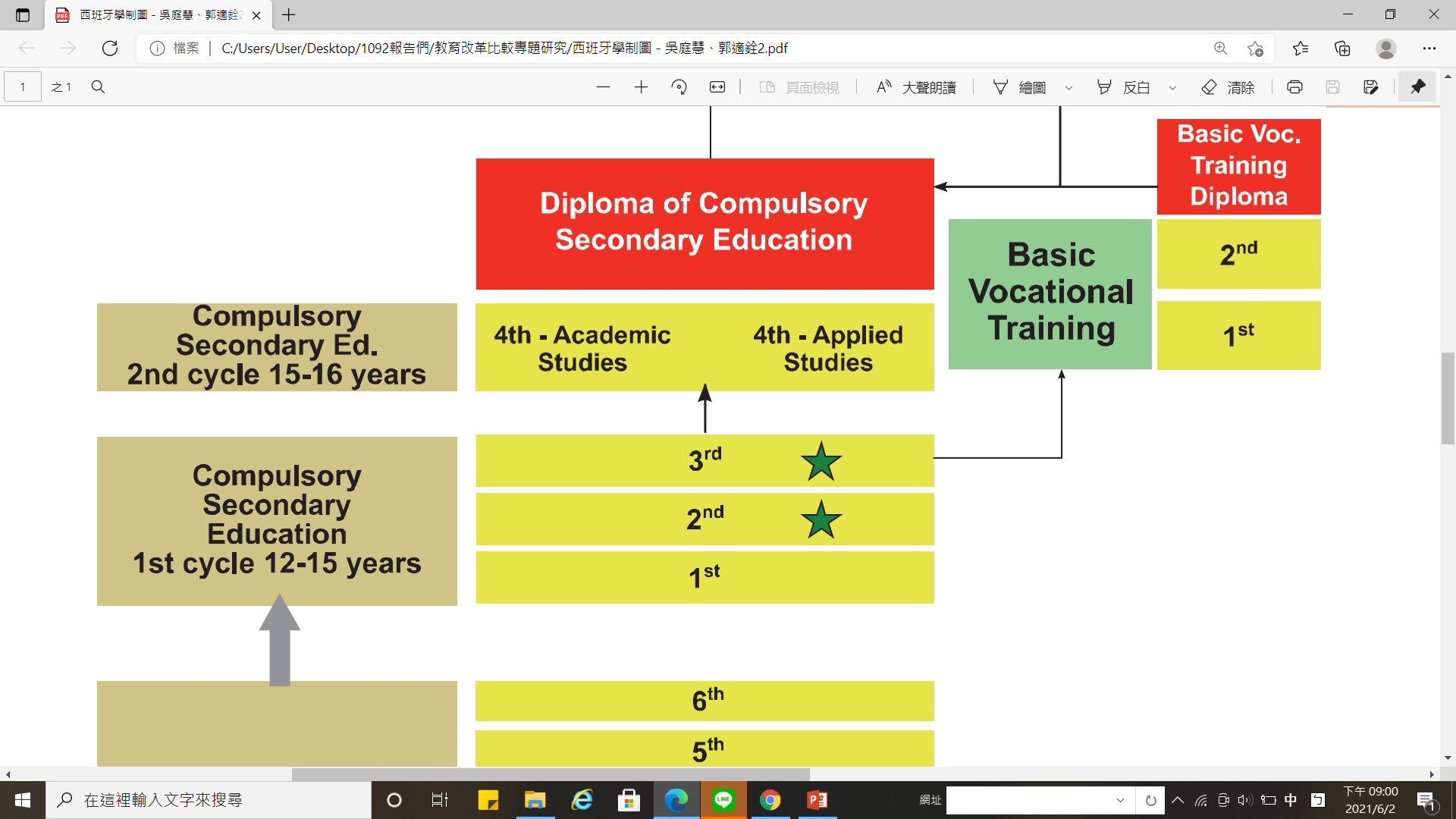 義務教育

免費

最後一年實施分組教育
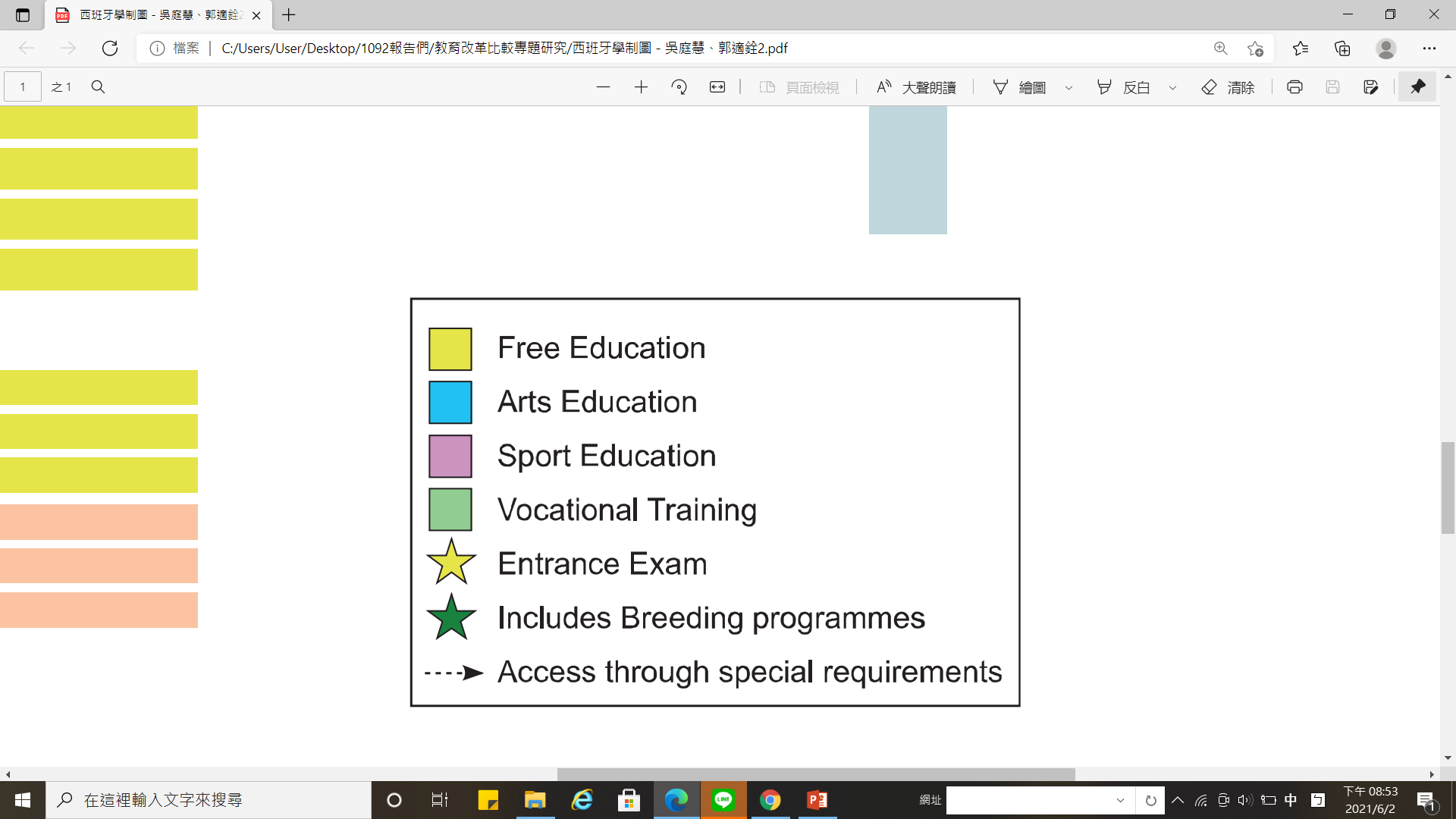 自然科學組、地理歷史與社會科學組、音樂與藝術組
中等教育－高中（2）
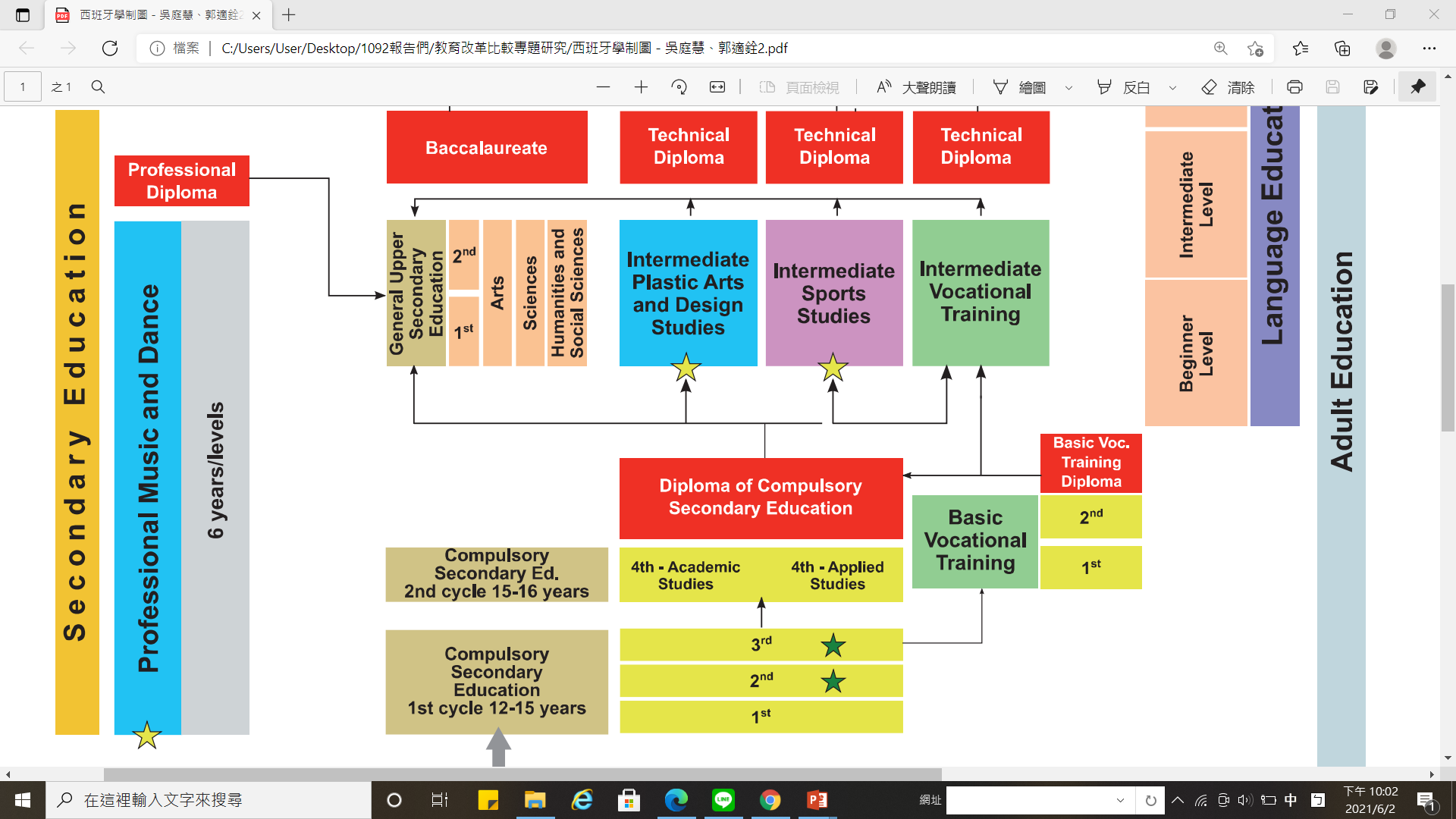 非義務教育

分為一般高中與中等技職教育
分四類組
一般
科技
人文與社會科學
藝術
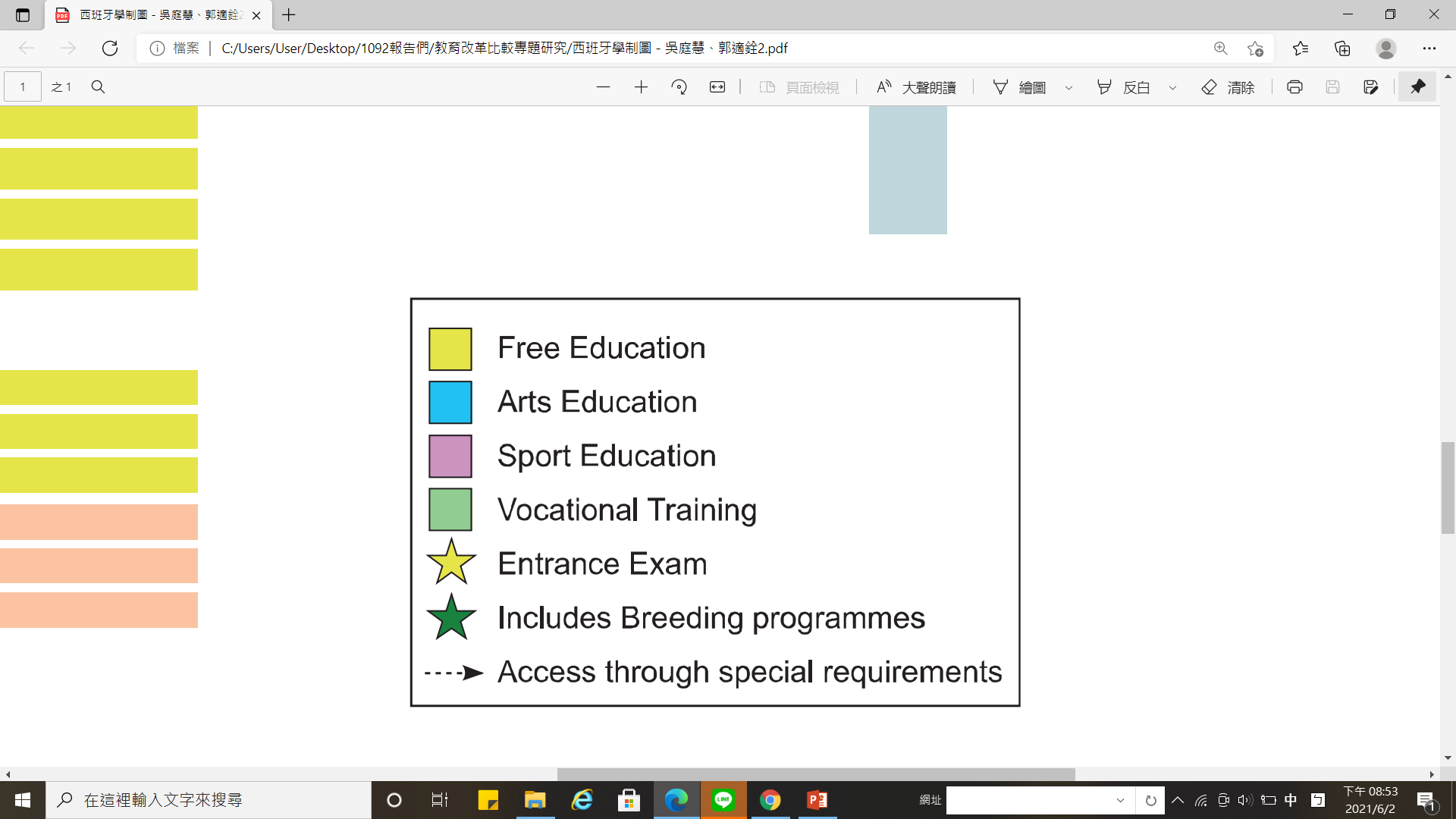 中等教育－中等技職教育（2）
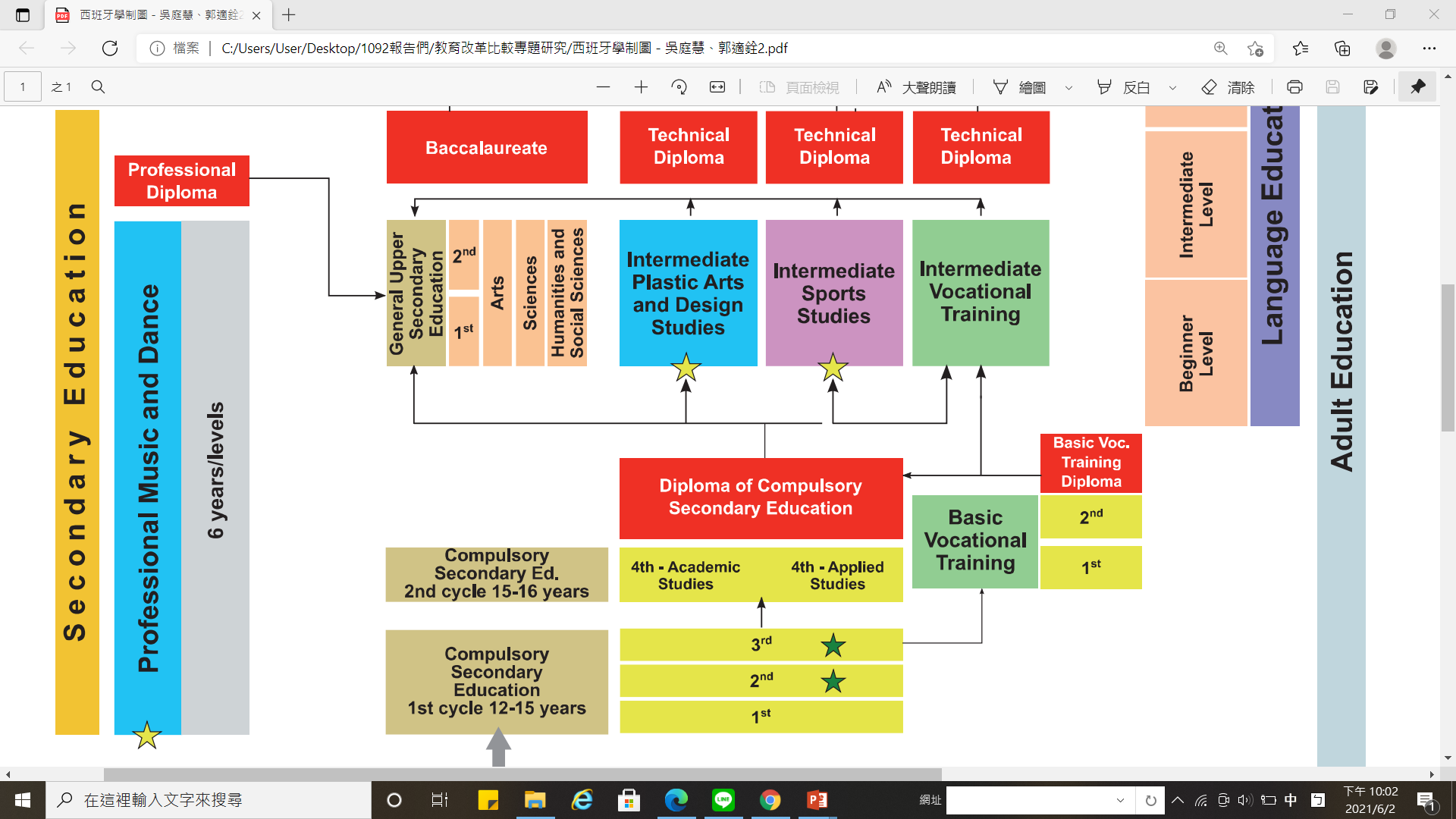 非義務教育

畢業當年可就業（18y）

讀「高級技職教育」

進入大學深造
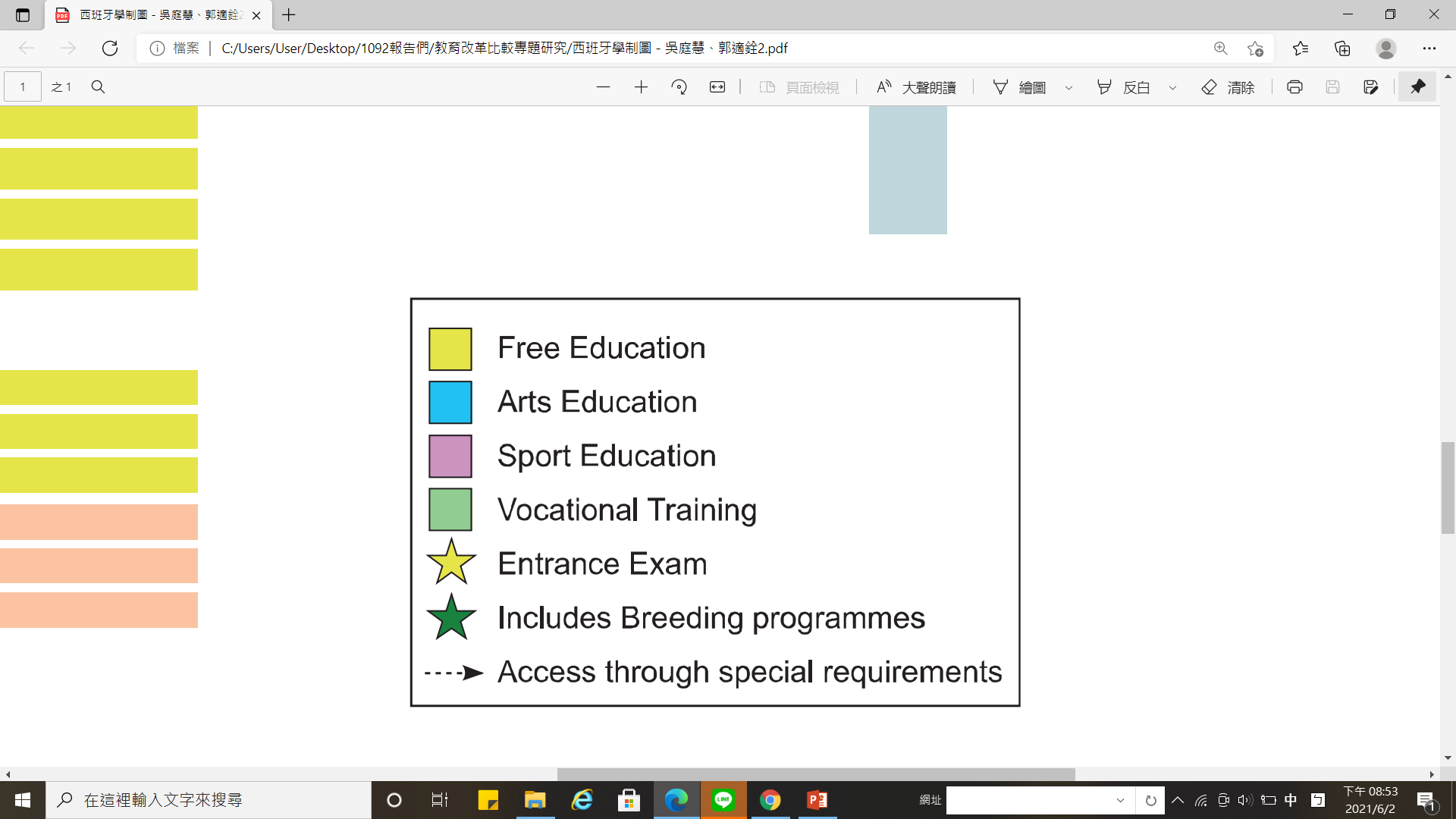 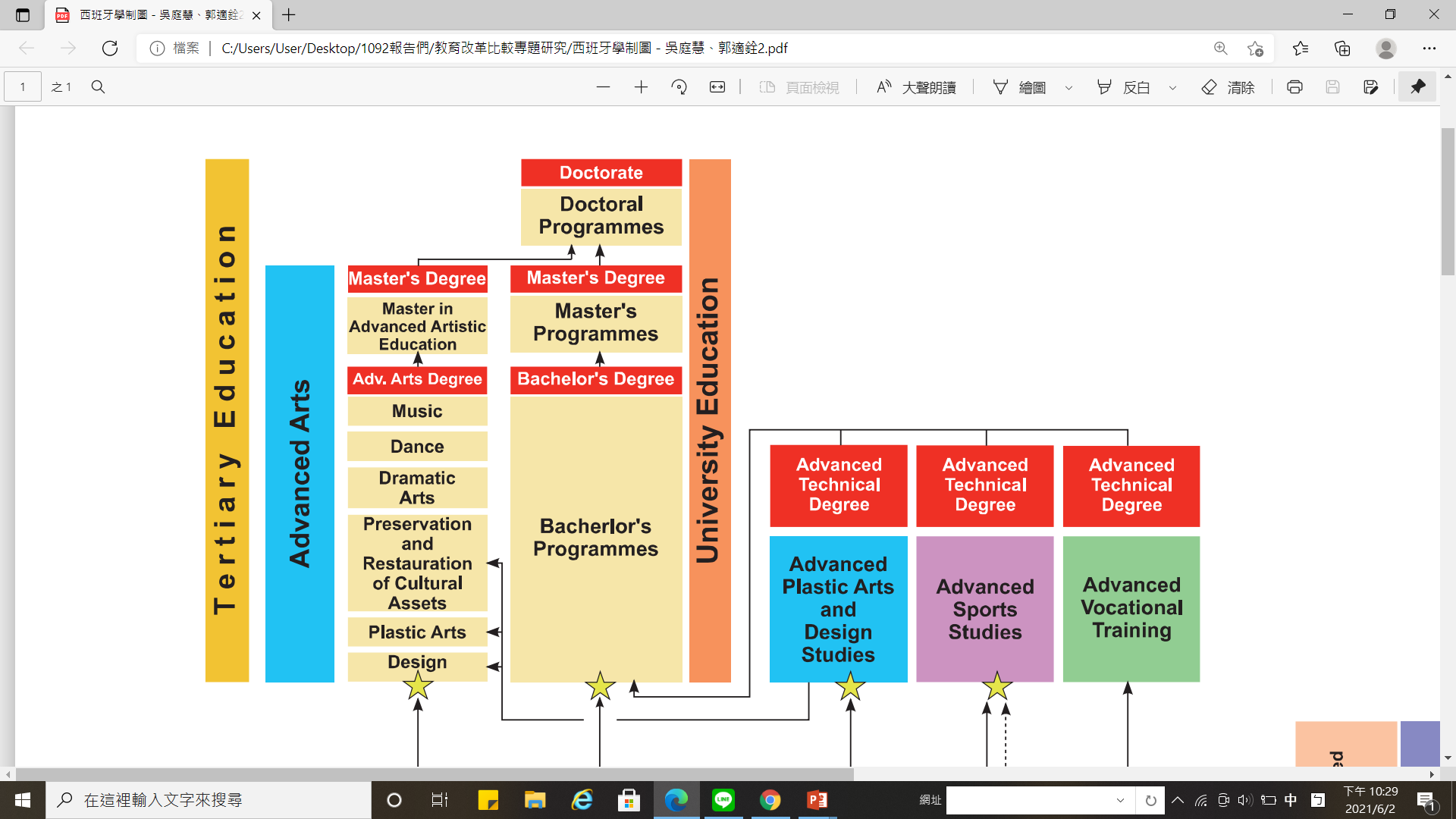 高等教育－學士（4）
藝術與人文
科學
健康科學
社會與法治科學
工程與建築

180個ECTS學分（3年畢業）
240個ECTS學分（4年畢業）
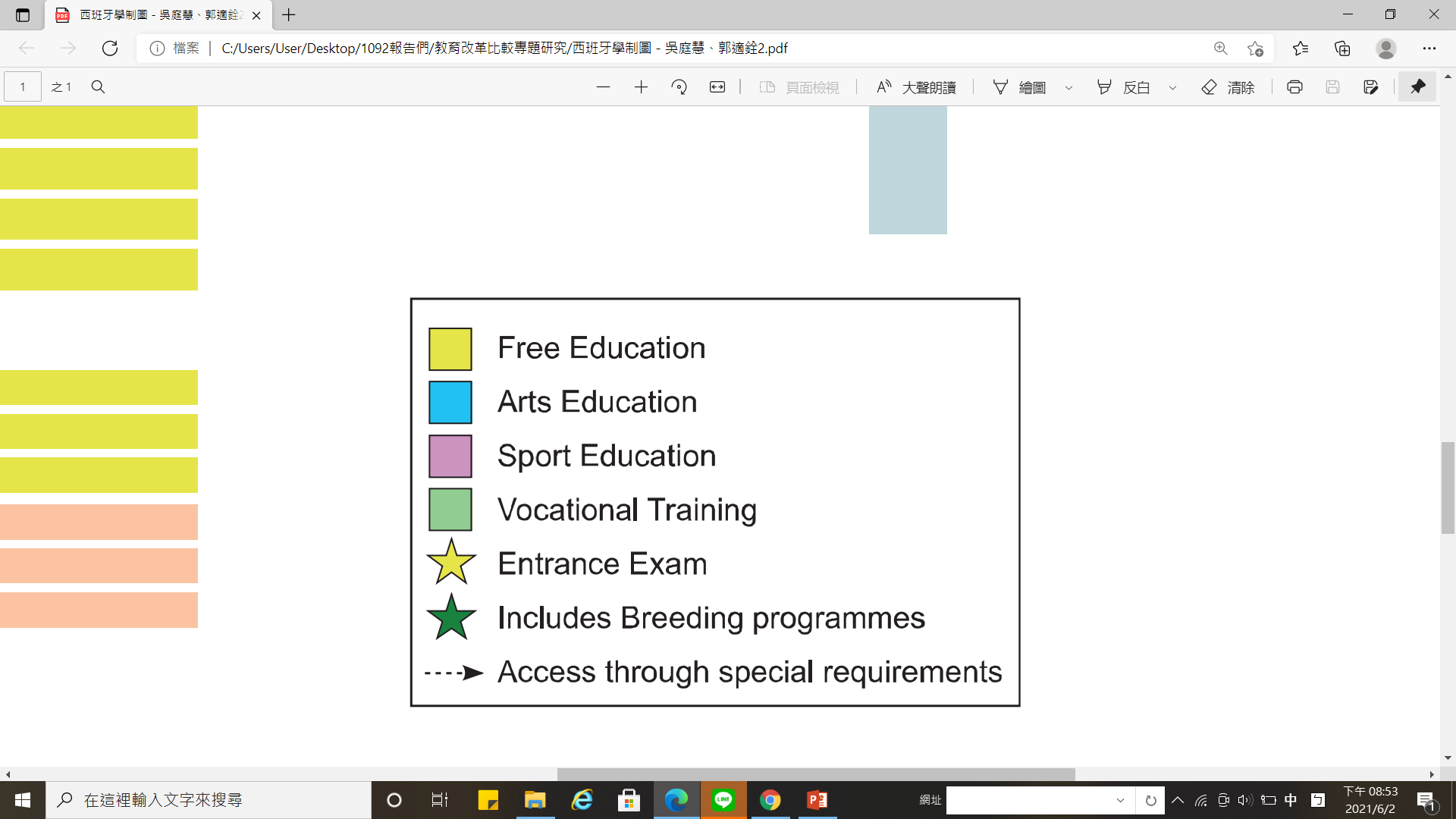 [Speaker Notes: 歐洲學分轉換與累積系統方便國家間學生在歐盟範圍內轉換學分

西班牙教育部於2007年10月正式規範公立大學學士畢業學分為240個歐洲學分。其中，每學年課程應修學分為60個，四年須完成240個學分。惟西教育部當時亦考量部分科系之修業內容及應修畢學分數不及於240個，爰以180個學分為基數，規定各大學所有科系之畢業學分最低不得少於180個，最高不超過 240個。
針對以四年時間修畢240個歐洲學分並獲得本科學士文憑者，可於一年間完成下階段之「碩士」課程；反之，以三年時間完成180個學分取得學位之畢業生，其碩士修業年限不得少於兩年。

含畢業論文或作品]
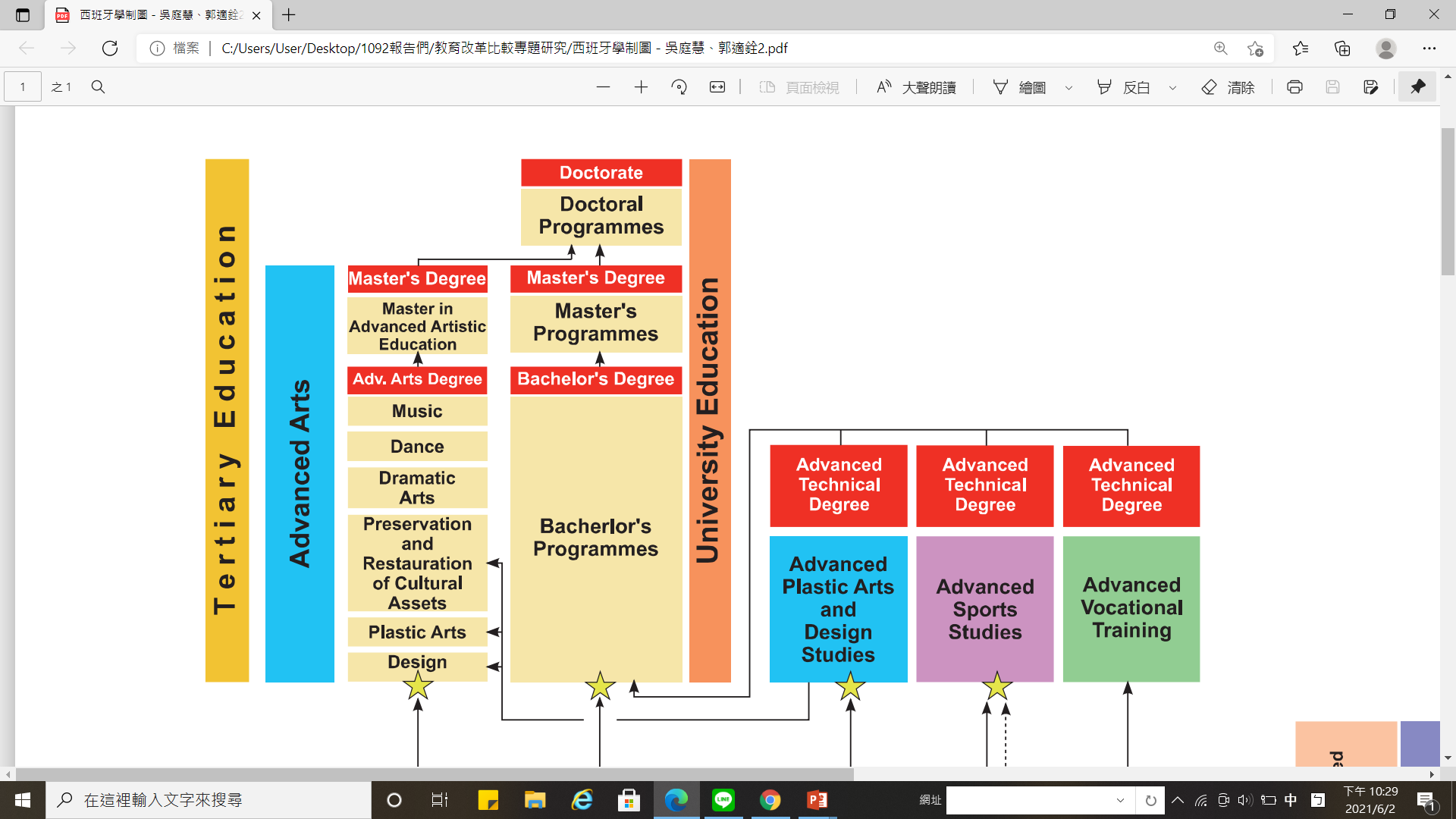 高等教育－碩士
依專業領域修習60-120個ECTS學分數，含論文公開答辯
學、碩兩階段之學分總和≥300個ECTS學分
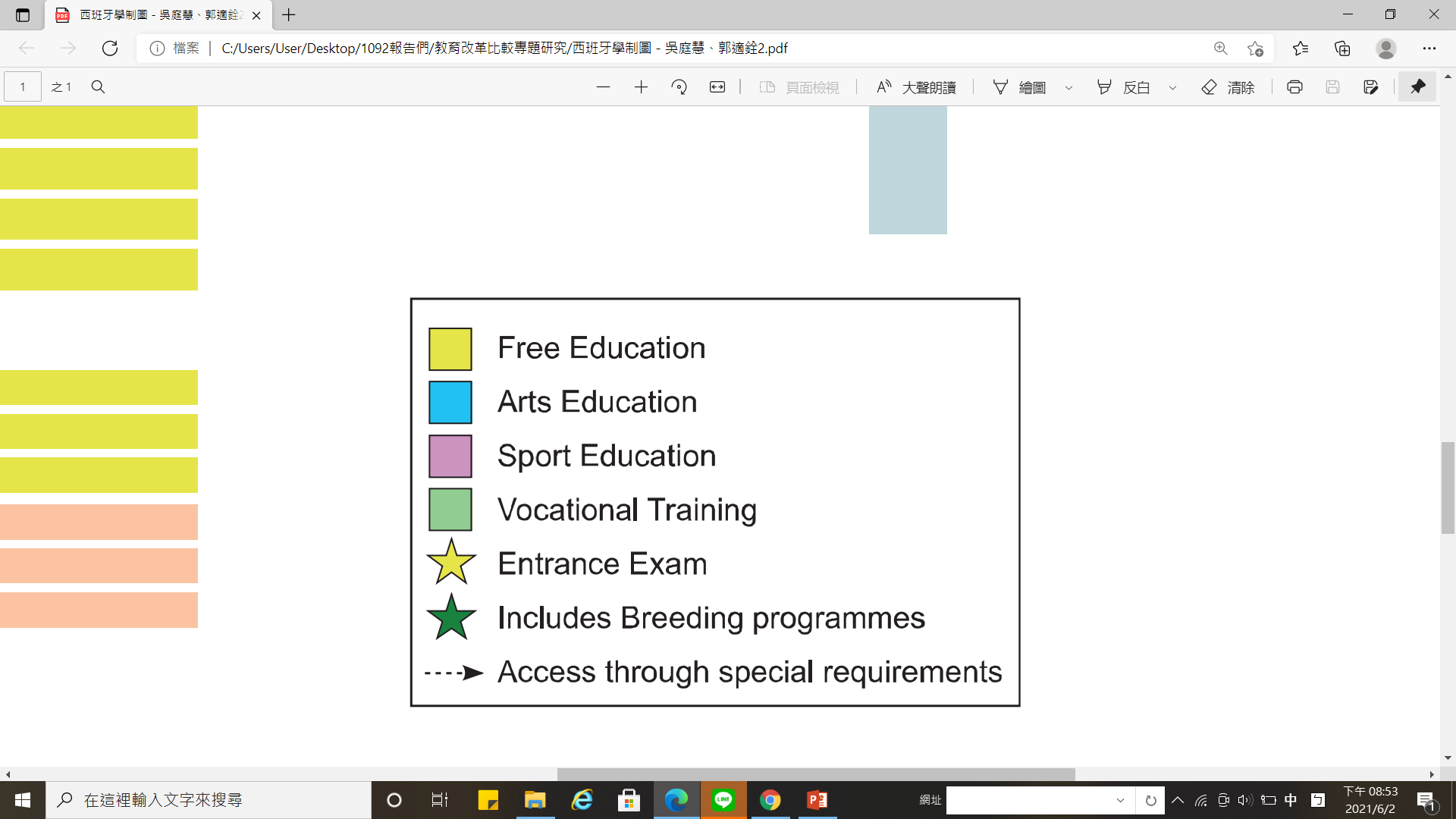 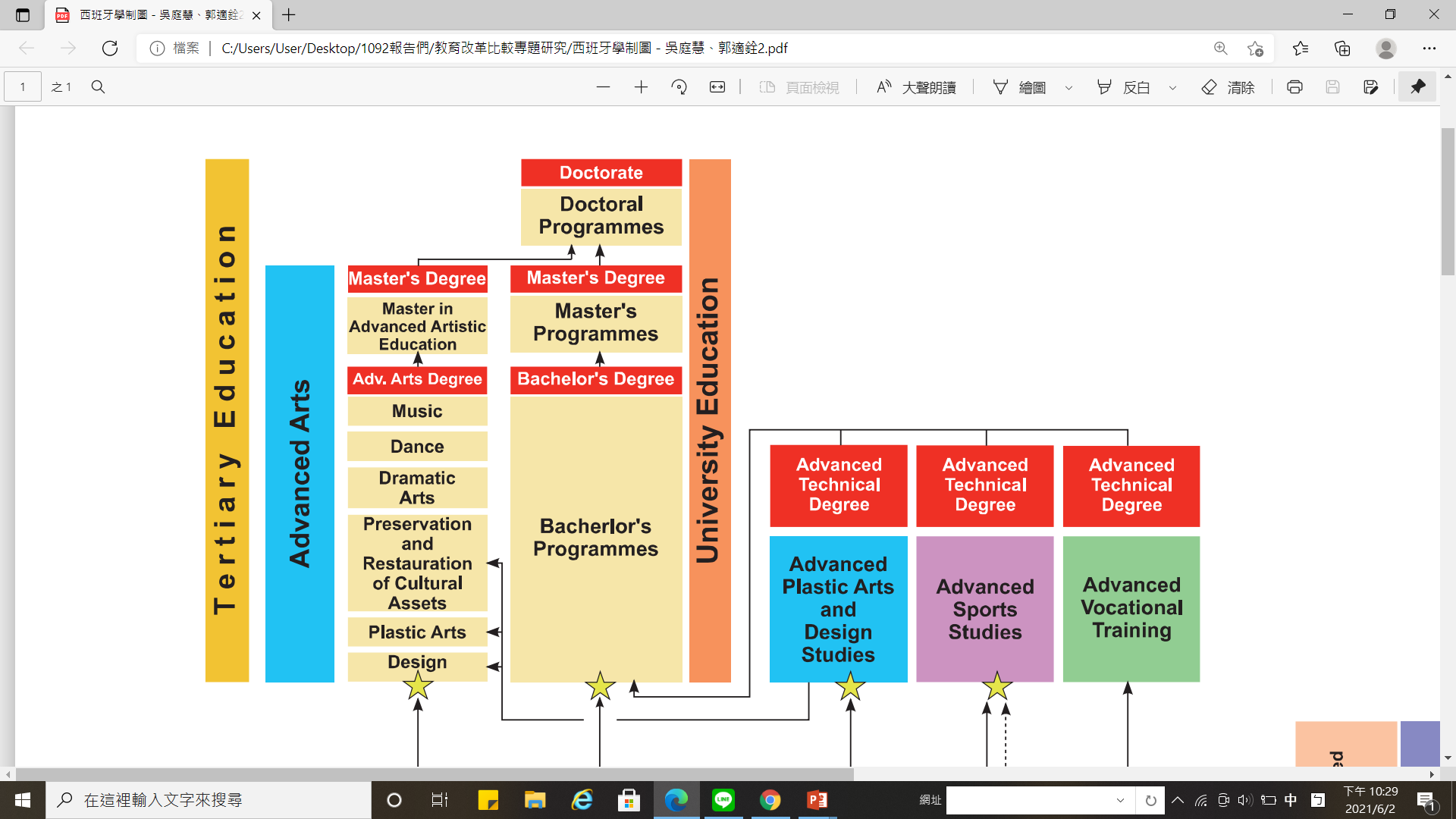 高等教育－博士（3.5）
具備西班牙正式碩士學位或修畢≥300個ECTS學分
無建立修習學分數的統一架構
僅規定須完成相關學術及研究訓練課程及論文答辯
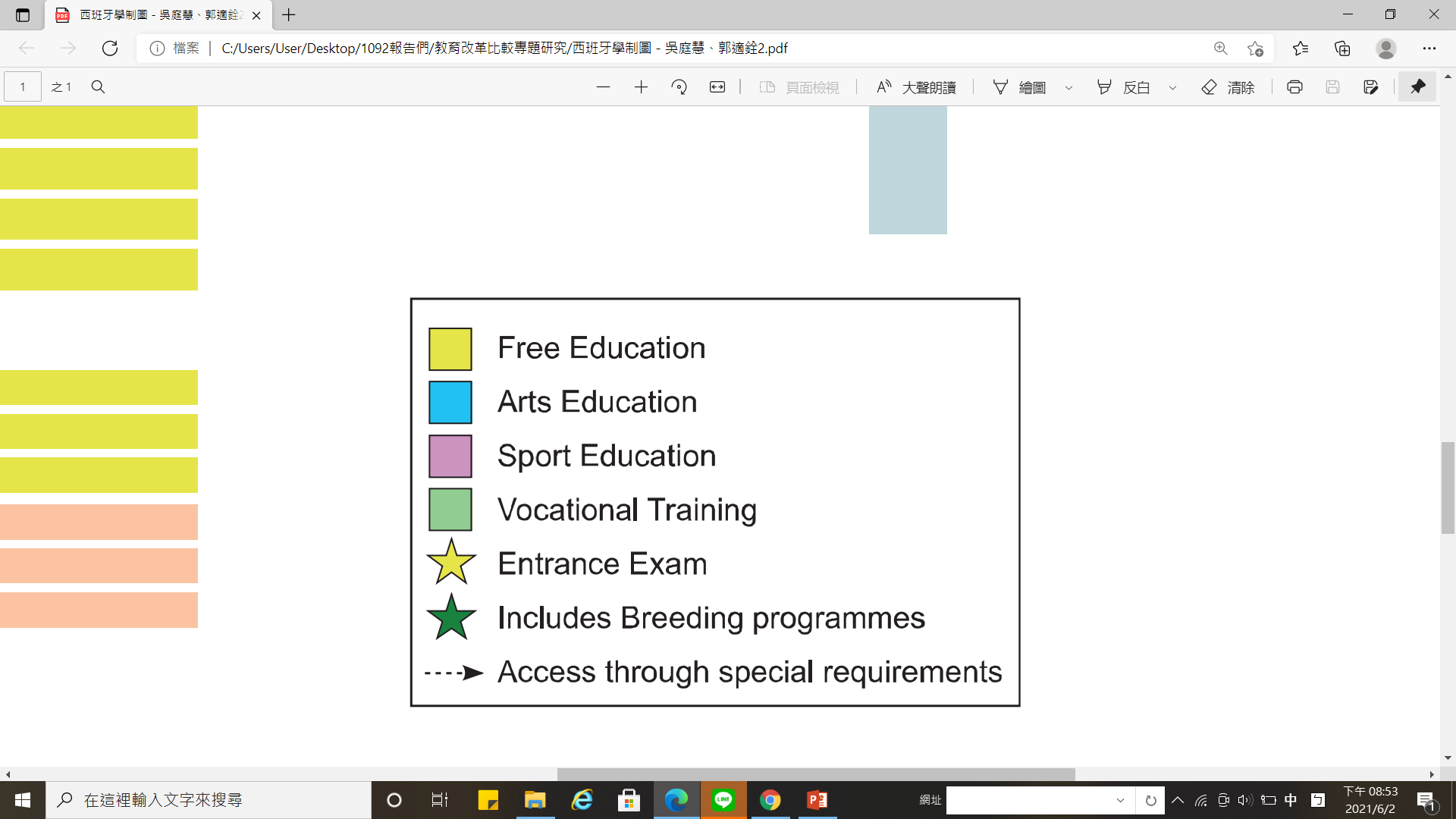 [Speaker Notes: 申請入學]
專業教育
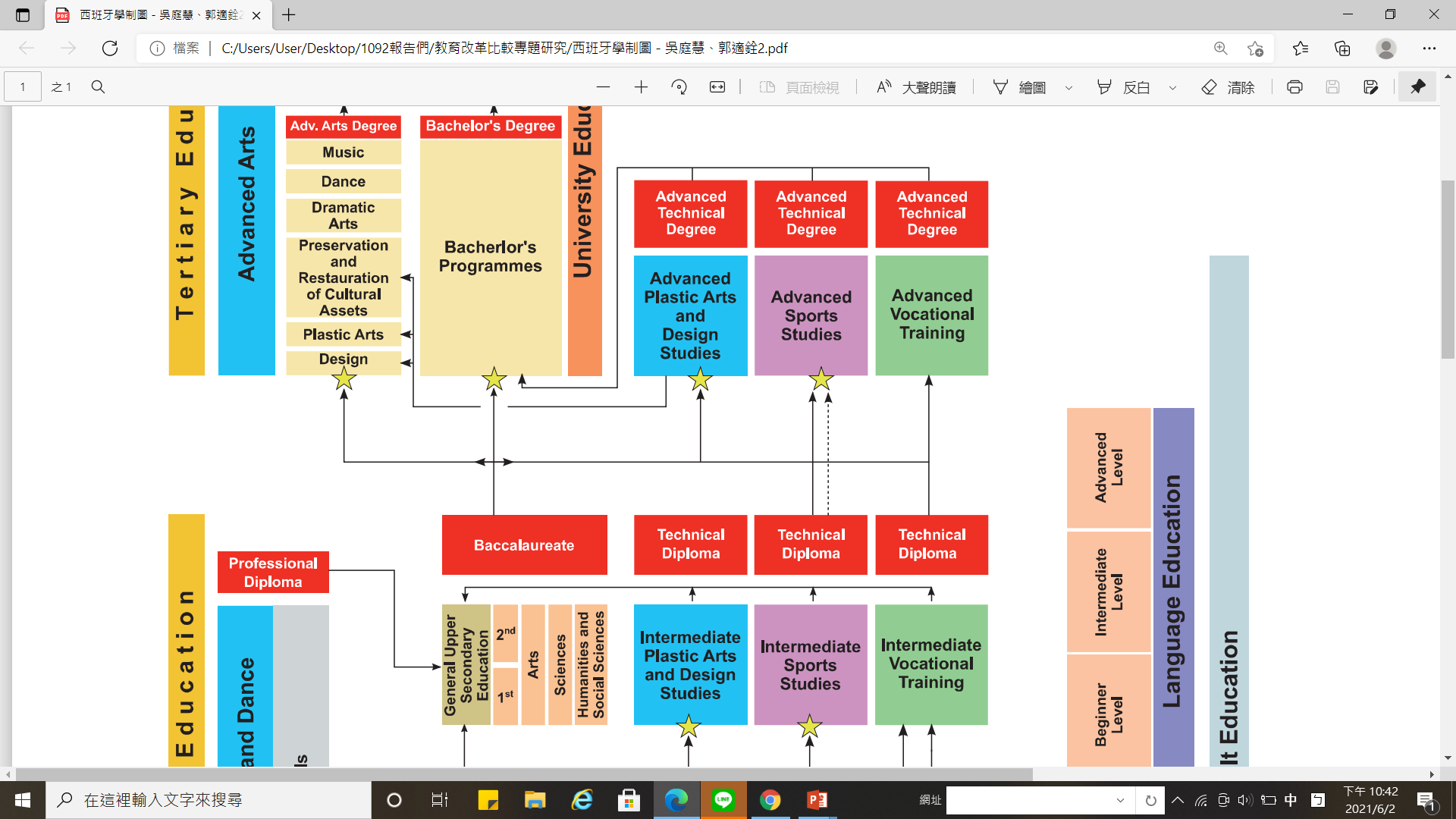 語言教育－官方語言學校提供
不同語言與級別的教學

藝術教育－各級音樂與舞蹈的教學

體育教育